Здоровое питание
Воспитательный час гр.2
Мезина К.О.
Здоровое питание
Пища – это энергия для нашего тела, а правильное питание – источник здоровья, силы, бодрости, красоты и долголетия.
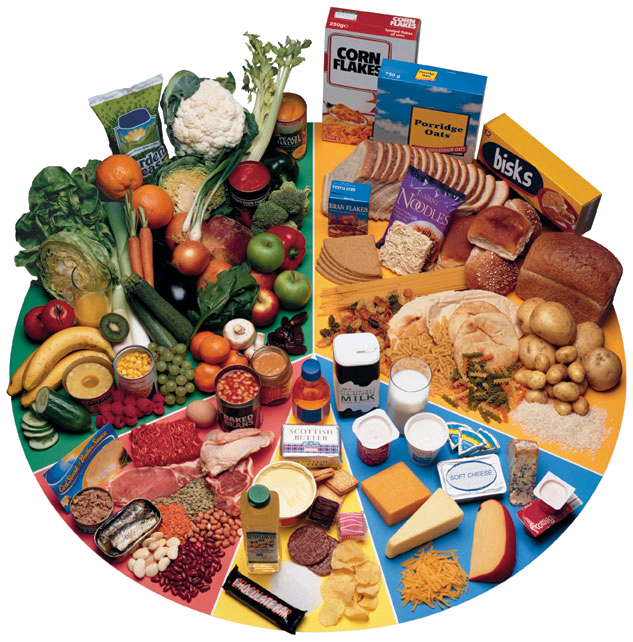 БЕЛКИ
Это строительный материал клеток и тканей организма. Они бывают растительного и животного происхождения. Содержатся:
В яйцах;
В молоке;
В мясе;
В рыбе;
В фасоли;
В грецких орехах.
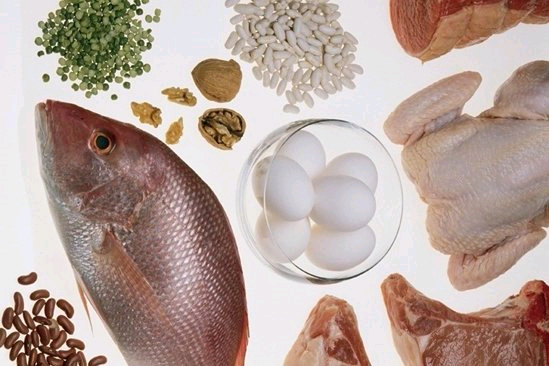 Углеводы
Являются главным поставщиком энергии для организма, помогают работать нашим мышцам. Содержатся:
Во фруктах;
В ягодах;
В мёде;
В крупах;
В картофеле;
В макаронных изделиях
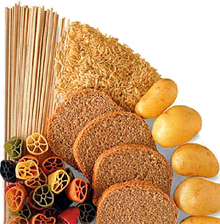 ЖИРЫ – тоже источник энергии
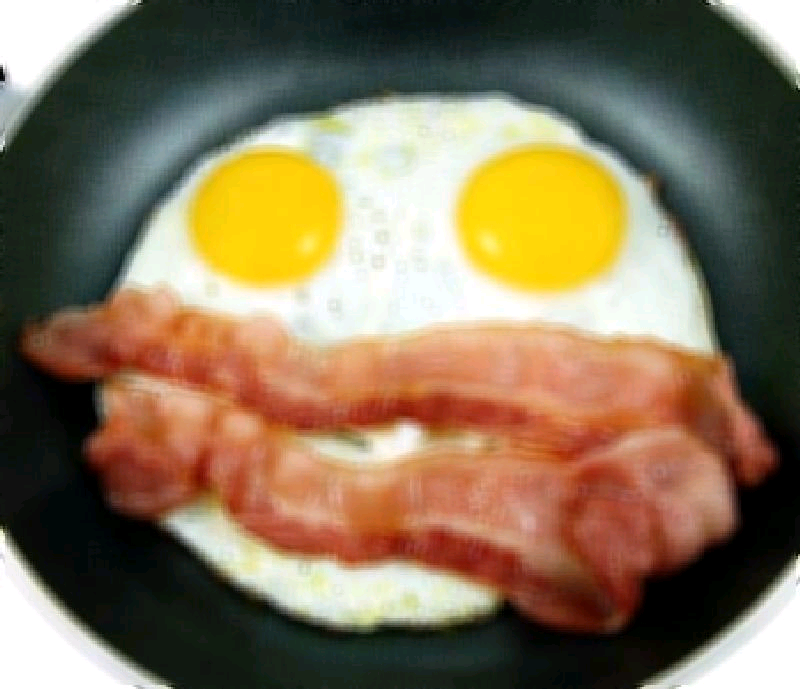 Животного происхождения:
-Сливочное масло;
-Говяжий жир;
-Свиной жир;
-Бараний жир.
Растительного происхождения:
-Подсолнечное масло;
-Оливковое масло;
-кукурузное масло;
- Орехи
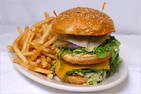 ВИТАМАНЫ
Это вещества, необходимые нам для роста, жизнеспособности. Они помогают усваивать пищу и участвуют в биохимических реакциях организма.
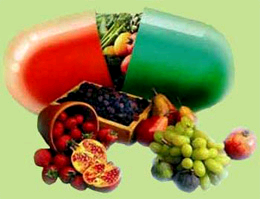 Минеральные соли – обеспечивают водно-солевой обмен, участвуют в кроветворении и других процессах жизнедеятельностиВода – необходима для физико-химических реакций в организме. Она растворяет вещества, участвует в их обмене, удаляет конечные продукты жизнедеятельности. Вода нужна для нормального кровообращения, дыхания, пищеварения. Потеря 20% воды в организме приводит к смерти.
Пищевая пирамида
Пищей можно отравиться
НЕЛЬЗЯ:
Использовать в пищу просроченные продукты;
Есть овощи и фрукты, выращенные в экологически загрязнённых зонах;
Есть копчёную рыбу и мясо;
Употреблять в пищу продукты с плесенью;
Употреблять в пищу позеленевший или проросший картофель;
ПЕРВАЯ ПОМОЩЬ ПРИ  ПИЩЕВЫХ ОТРАВЛЕНИЯХ
До приезда скорой помощи:

1. Дать пострадавшему выпить 3-4 стакана кипячёной воды комнатной температуры.
2. Вызвать рвоту, надавив пальцами на корень языка. Повторить процедуру несколько раз.
3. Растолочь 20 таблеток активированного угля, размешать в стакане питьевой воды и дать выпить пострадавшему.
4. Воздержаться от приёма пищи.
Режим питания
Пищу необходимо принимать не менее 4-х раз в день (желательно в одно и то же время):
1-ый завтрак – 25% всего дневного рациона
2-ой завтрак  - 15%
Обед              - 45%
Ужин              - 15% (за 2-4 часа до сна)
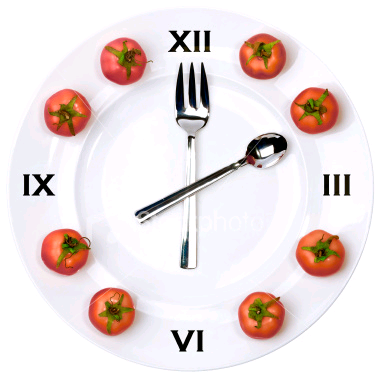